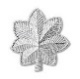 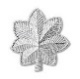 1 x Fire Support Officer
1 x Element Chief
1 x DCO
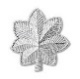 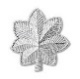 5 x Broadening 
     (1x 3BCD)
2 x Broadening
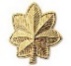 6 x KD
2 x BDE Staff
4 x Division Staff
1 x KD (2CAB)
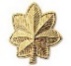 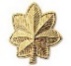 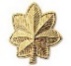 4 x Broadening
     (2 x 8A Staff, 2 x 3BCD)
2 x Broadening
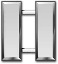 9  x KD
11 x BN/BDE Staff
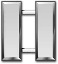 5 x Staff 3x 2CAB)
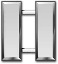 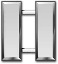 5 x Broadening
     (3 x 8A Staff, 2 x 3BCD)
7 x Broadening
Field Artillery Talent Management: The Five Families of Korea
SMs considering an 8A assignment can be targeted by leveraging broadening opportunities as a pathway to KD. This can be accomplished through an FA led Talent Management program and marketed through e-mail campaigns, talent acquisition briefs (PME & duty stations), and educating branch managers on opportunities in Korea.
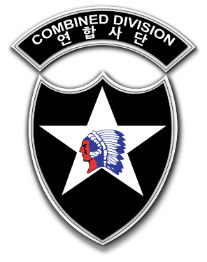 Camp Humphreys (Area III)
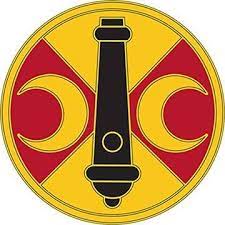 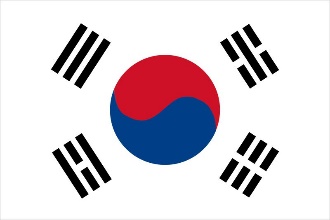 Targeted Talent
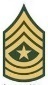 1 x FSE SGM
8 x Targeting 
& Intel Officers
(1 x 2CAB)
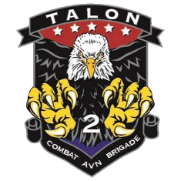 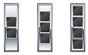 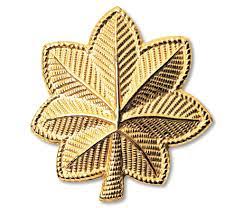 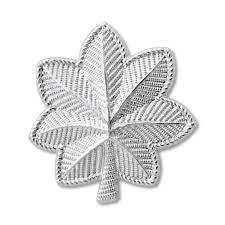 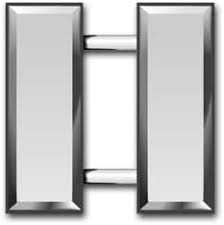 Camp Casey (Area I)
3 x Targeting 
& Intel Officers
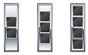 Korea Field Artillery Authorizations
	11 x FA LTC 	7 x FA SGM
	19 x FA MAJ 	9 x FA MSG/1SG
	40 x FA CPT 	28 x FA CWO
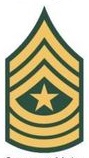 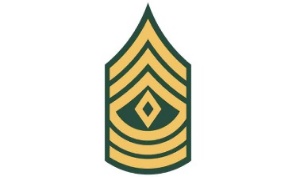 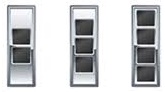 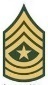 3 x OPS SGM
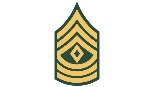 9 x 1SG
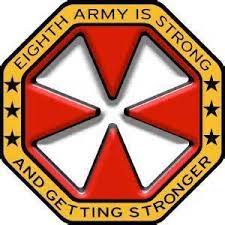 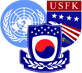 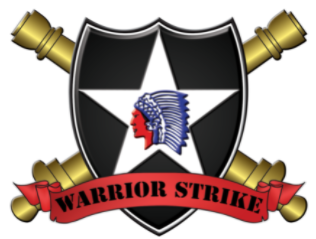 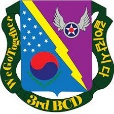 Area II/III
Area I/II/III/IV
Camp Humphreys (Area III)
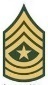 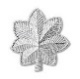 1 x DCO
1 x OPS SGM
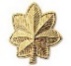 1 x KD
1 x BDE Staff
5 x Targeting 
& C-Fire Officers
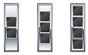 Post-Korea, 
Field Artillery Leaders:
KD Complete
Broadened
Joint Qualified
Familiar with Combined Ops
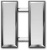 1 x CDR/1SG
 5 x Staff CPT
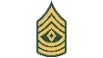 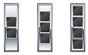 1 x PL (Area I)